Presentación de la asignaturaDerecho Administrativo I
Claudia Linares
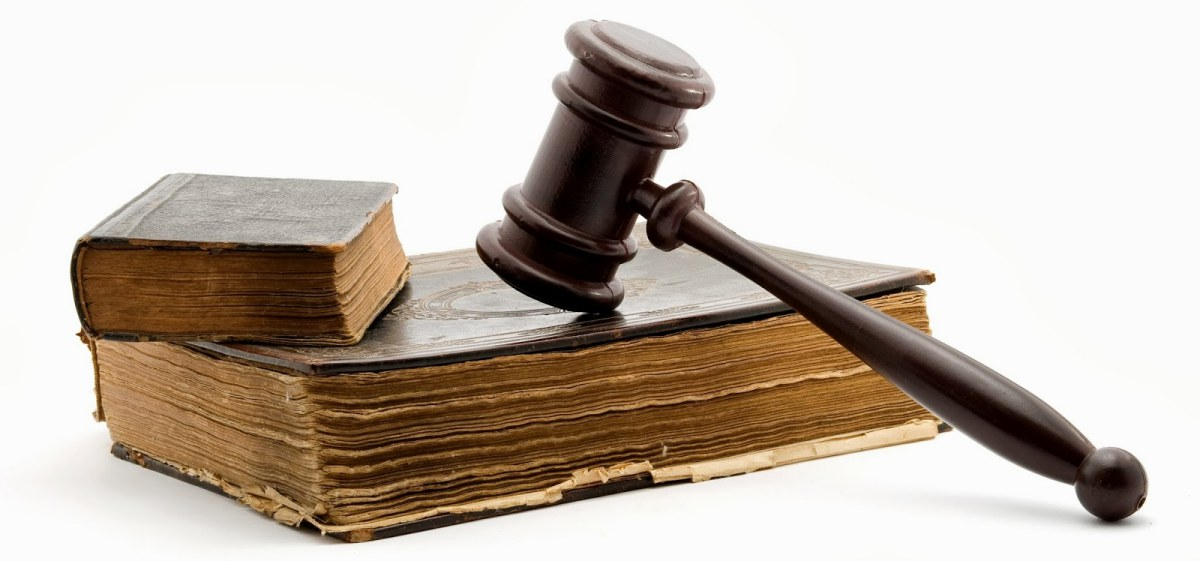 Derecho Administrativo I
La asignatura corresponde al área de estudios específicos de la profesión, es de naturaleza teórico-práctica. Tiene como propósito desarrollar en el estudiante habilidades y conocimientos para manejar los fundamentos teóricos del estado, la constitución y la administración pública.
La asignatura contiene: Historia del Derecho Administrativo, el estado, elementos, características modelos, estructura y poderes del estado organización moderna del estado. El poder constituyente, el estado de derecho, el estado constitucional de derecho.
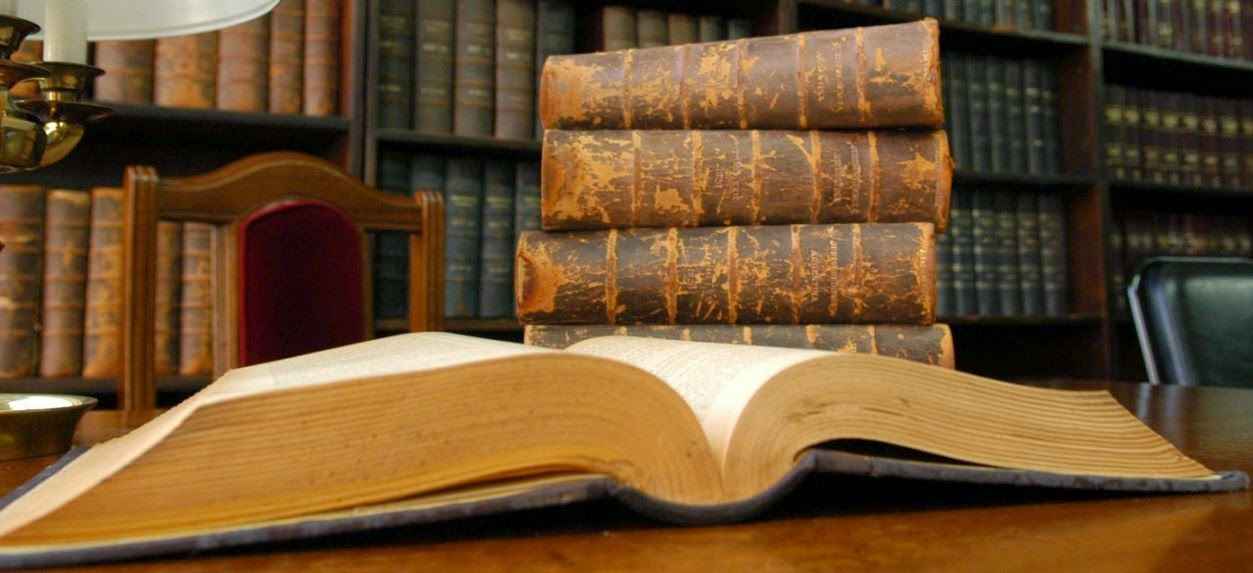 Resultado de aprendizaje
Al finalizar la asignatura, el estudiante será capaz de explicar la historia, definición e importancia del derecho administrativo, considerando las diferentes clases de Estado teniendo en cuenta el marco regulatorio de un estado constitucional de derecho de corte social democrático.
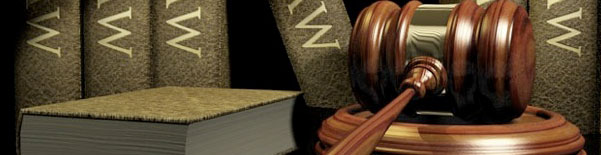 Organización de los aprendizajes
Texto
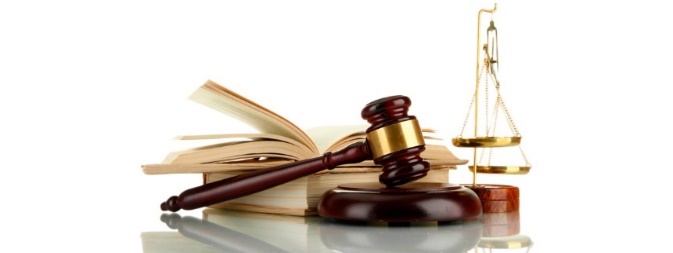 Unidad I: Historia del derecho administrativo
Resultado de aprendizaje:
Al finalizar la unidad, el estudiante será capaz de identificar sistemáticamente los principales eventos de la historia del derecho administrativo para elaborar una definición propia del derecho administrativo.
Conocimientos:
El Derecho Regio, el Estado de Policía, la etapa del Régimen Administrativo, Fallo Blanco.
Derecho Administrativo en la actualidad. El acto administrativo y acto de la administración. Definición del Derecho Administrativo.
Actividad:
Realice un comentario en el foro señalando emita su opinión sobre la necesidad de contar con normativa de derecho administrativo o por el contrario si debe dejar de aplicarse y regularse de manera libre por cada administrado.
Unidad II: El Estado Peruano. Elementos, Características Modelos
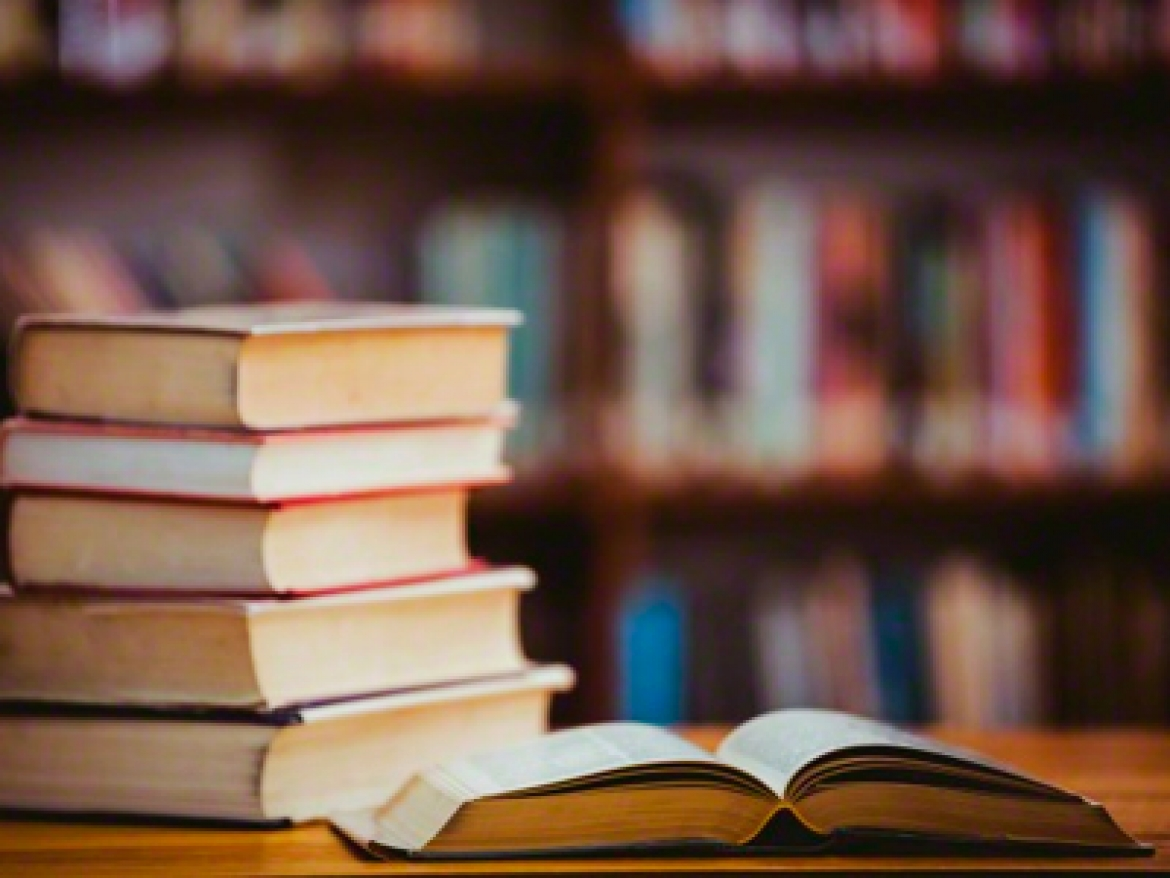 Resultado de aprendizaje:
Al finalizar la unidad, el estudiante será capaz de explicar los conocimientos básicos de la teoría del estado para elaborar un cuadro comparativo entre las características de los Estados autoritarios y los Estados democráticos.
Contenidos:
Teoría del Estado. Concepto, elementos y características.
Modelos de estado, estados autoritarios, las grandes revoluciones y los estados democráticos
Actividad: 
Realice un trabajo escrito en el que explique el concepto, los elementos, características y tipos de estados; y en la segunda seleccione dos países que en la actualidad se encuentren bajo un modelo de estado autoritario y un modelo de estado democrático y elabore un cuadro comparativo de las características propias de cada modelo.
Unidad III: Estructura y poderes del estado organización moderna del estado. El poder constituyente
Resultado de aprendizaje:
Al finalizar la unidad, el estudiante será capaz de organizar gráficamente la estructura del Estado Peruano para diferenciar las características del poder constituyente originario y derivado.
Contenidos:
Teoría de la Separación de Poderes. Estructura del Estado Peruano.
Organización Moderna del Estado. Administración Pública tradicional y Electrónica.
Poder constituyente. Concepto y características.
Poder Constituyente originario y derivado. 
Actividad: 
Realice trabajo escrito que desarrolle lo siguiente: una explicación de la teoría de separación de poderes del estado y de la estructura el estado peruano; defina en que consiste el concepto de poder constituyente, cuáles son sus características y en qué se diferencia aquel que es originario o derivado; y describa dos ejemplos que representen a la administración pública tradicional y la administración pública electrónica.
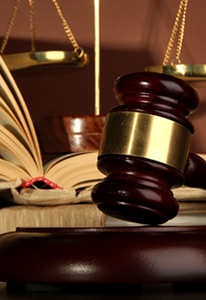 Unidad IV: El estado de derecho y el estado constitucional de derecho
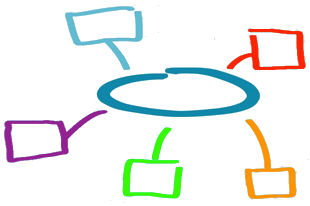 Resultado de aprendizaje:
Al finalizar la unidad, el estudiante será capaz de explicar los elementos característicos del Estado de Derecho y su evolución a Estado Constitucional de Derecho en un organizador visual teniendo en cuenta al estado peruano como un Estado Social y Democrático de Derecho.
Contenidos:
El Estado de Derecho.
Estado Liberal.
Estado Constitucional de Derecho.
Estado de Bienestar.
Estado Social y Democrático de Derecho.
Recursos educativos virtuales
Video clases
Foros
Biblioteca virtual
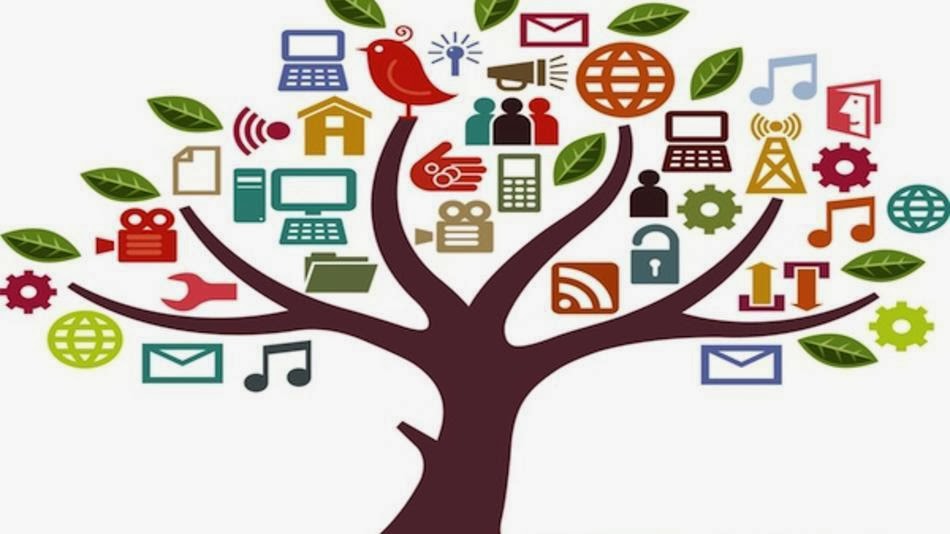 Recomendaciones finales
En las sesiones virtuales de cada semana, guiaré tu aprendizaje, orientaré el desarrollo de actividades y atenderé tus dudas en inquietudes.
Con estas indicaciones, estamos listos para iniciar nuestra asignatura.
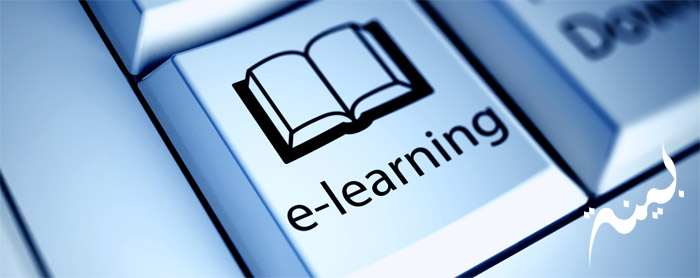 Bienvenido a la asignatura deDerecho Administrativo I
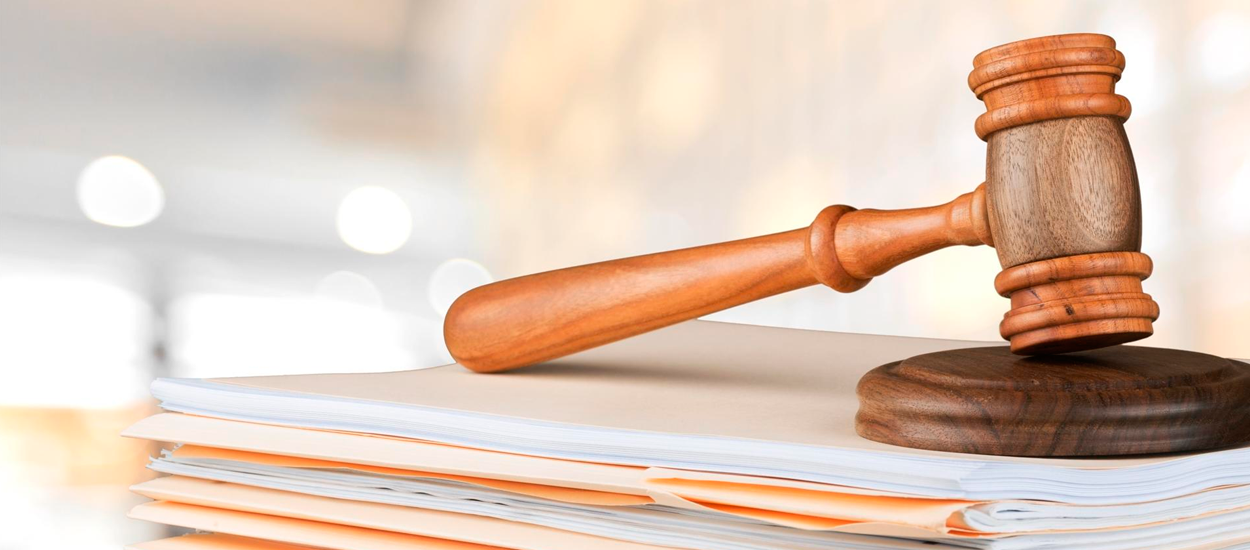